Частное общеобразовательное учреждение
 «Школа-интернат №7
среднего общего образования открытого акционерного общества
«Российские железные дороги»
«Воинский эшелон» в пирографии
Автор: Москалев Артем,
ученик 2 класса «Б»
Руководитель:
Смирнова Марина Сергеевна
Государственный историко-мемориальный музей-заповедник "Сталинградская битва"
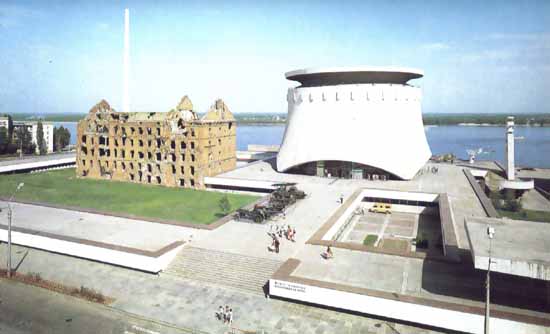 Мемориальный комплекс
 «Воинский эшелон»
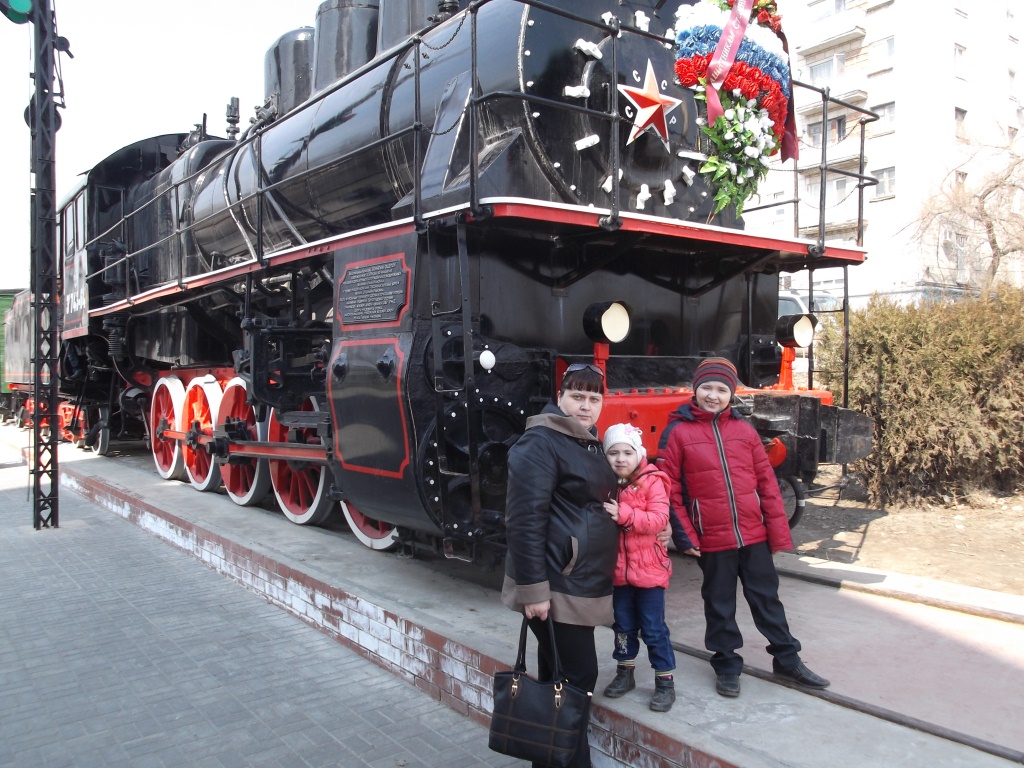 Электровыжигатель
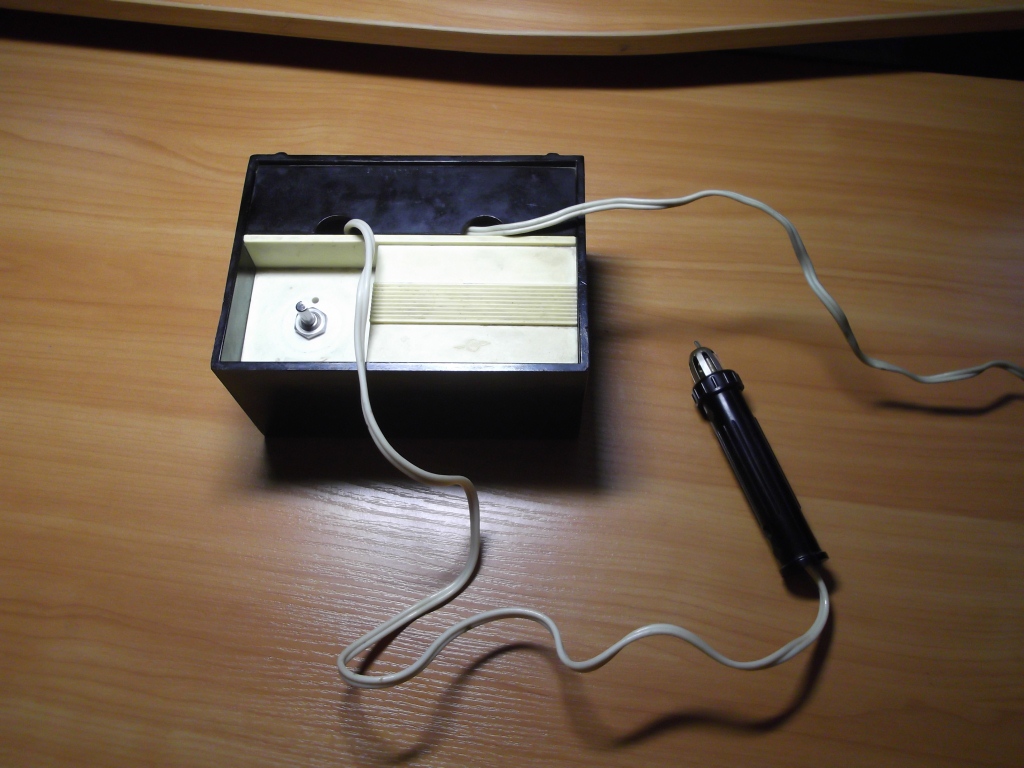 Цель: изготовление сувенира  выжиганием
 по дереву.

Задачи:
1) изучить специальную литературу; 
2) познакомиться с техникой работы с прибором    для выжигания;
3) выполнить выжигание эскиза мемориального комплекса «Воинский эшелон»;
4) развивать свои творческие способности.
Планирование работы над проектом:
Подготовительный этап:
сбор информации о технике выжигания по дереву;
изучение правил пользования прибором для выжигания;
изучение инструкции безопасности по работе с выжигательным    прибором;
выбор эскиза;
сбор информации о мемориальном комплексе «Воинский эшелон».
Практический этап: 
подготовка материалов для выполнения работы;
изготовление сувенира.
Оформление и представление работ:
создание презентации;
защита проекта.
 Рефлексивно-оценочный этап:
анализ полученных результатов.
Пирография
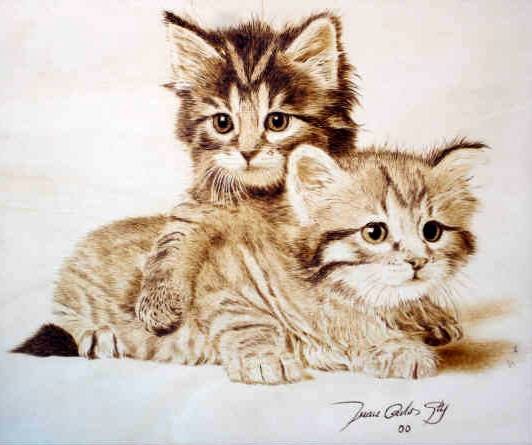 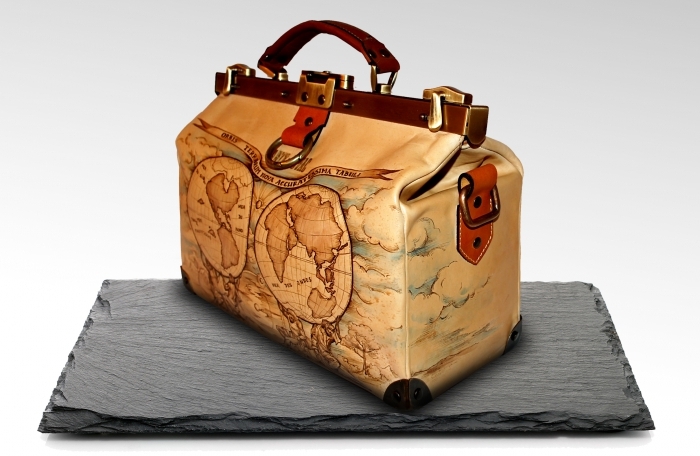 Выбор эскиза
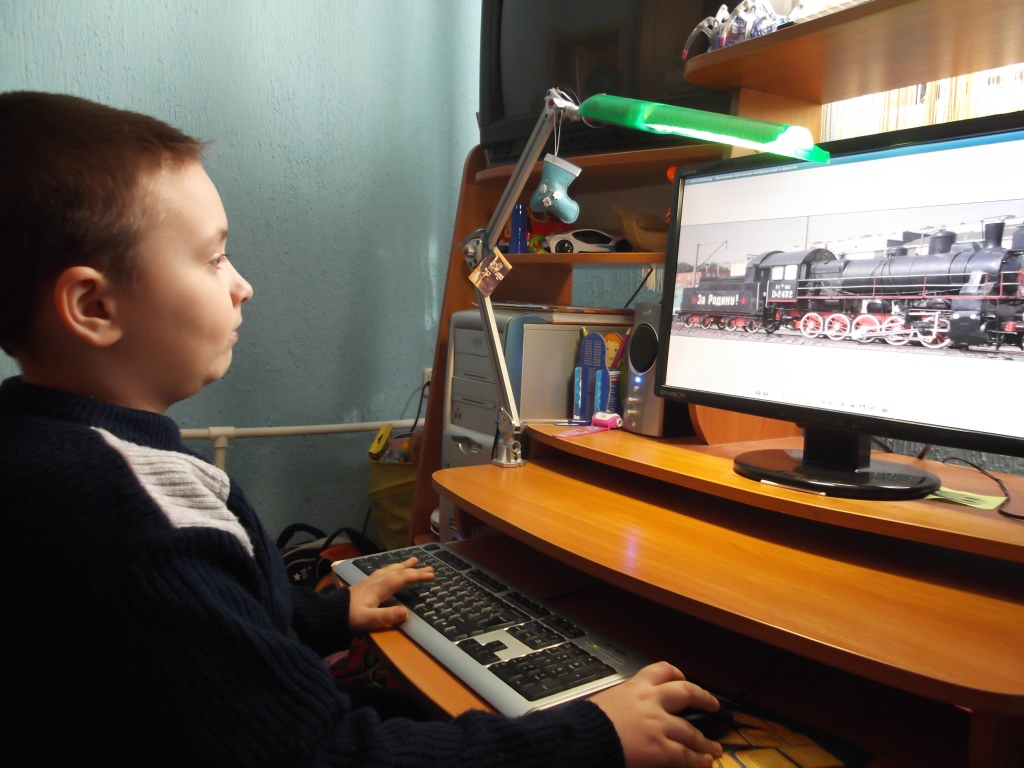 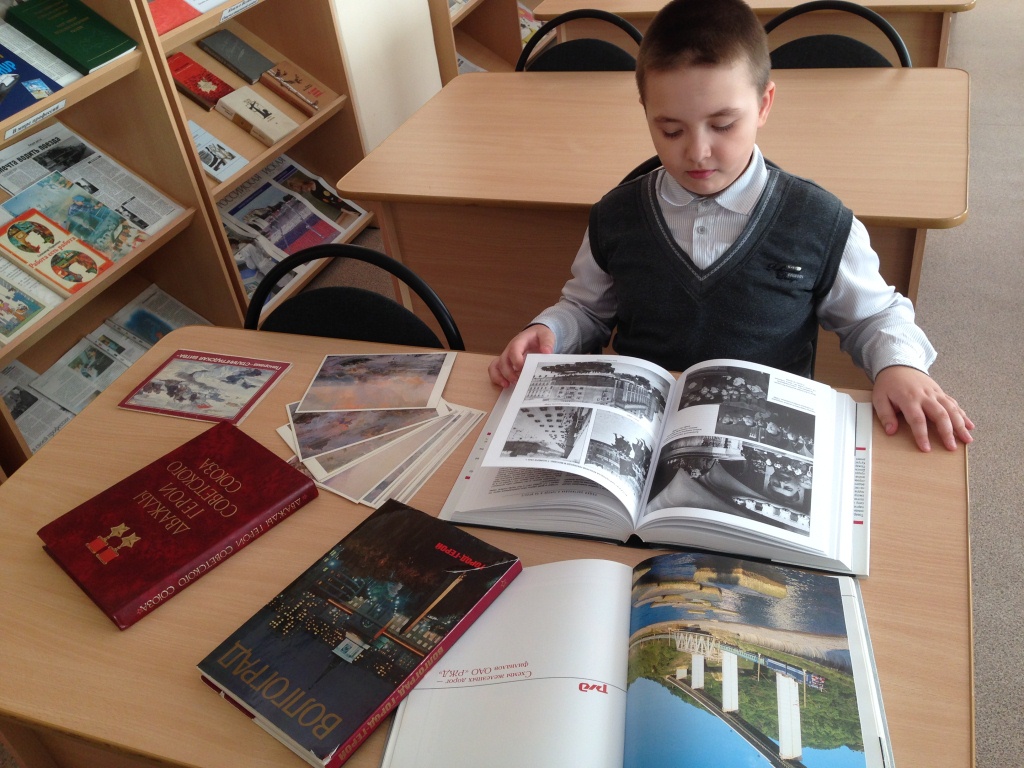 Работа закипела…
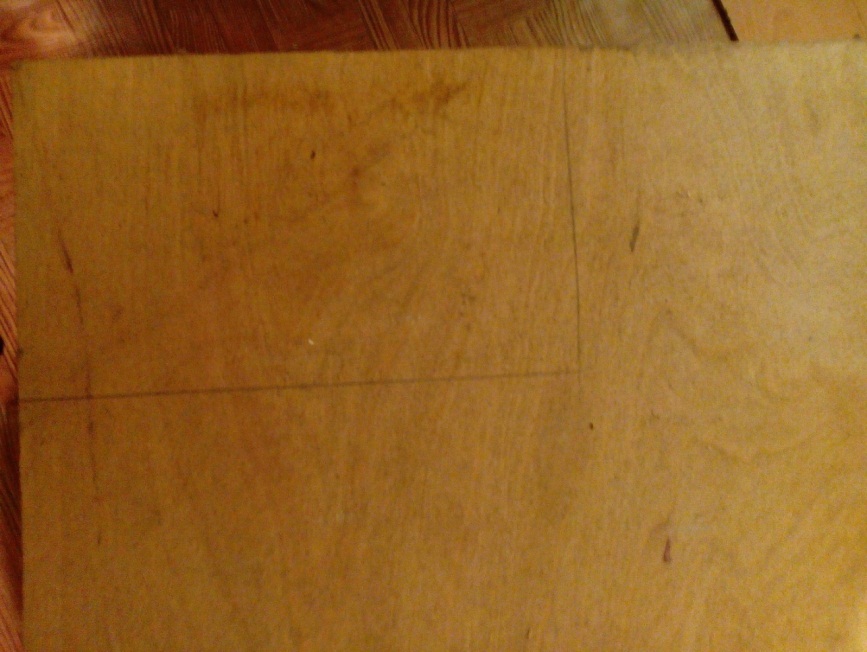 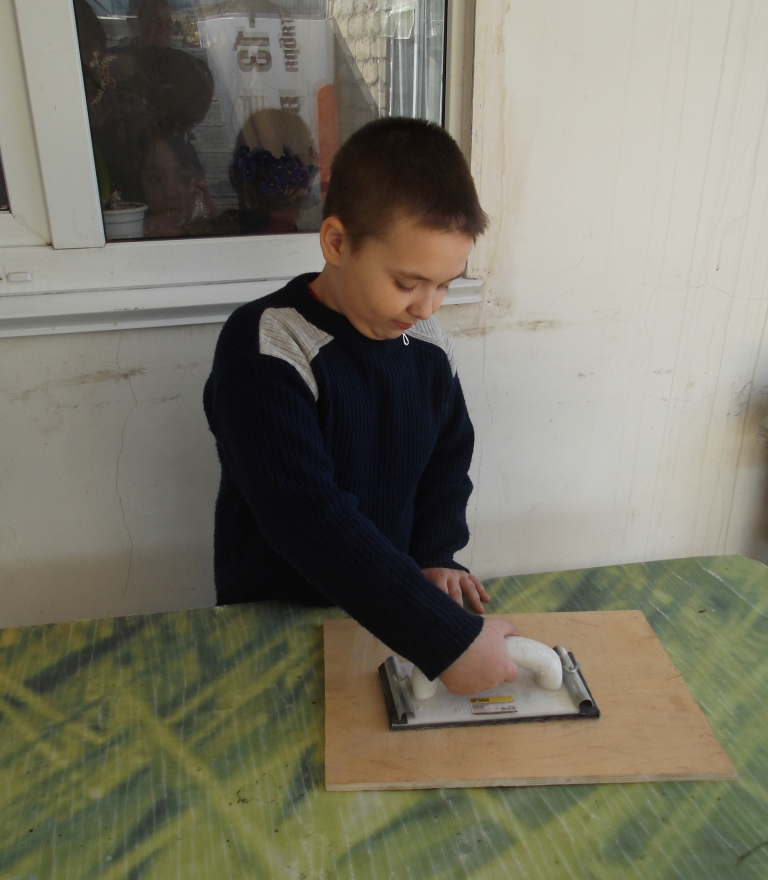 Создание эскиза
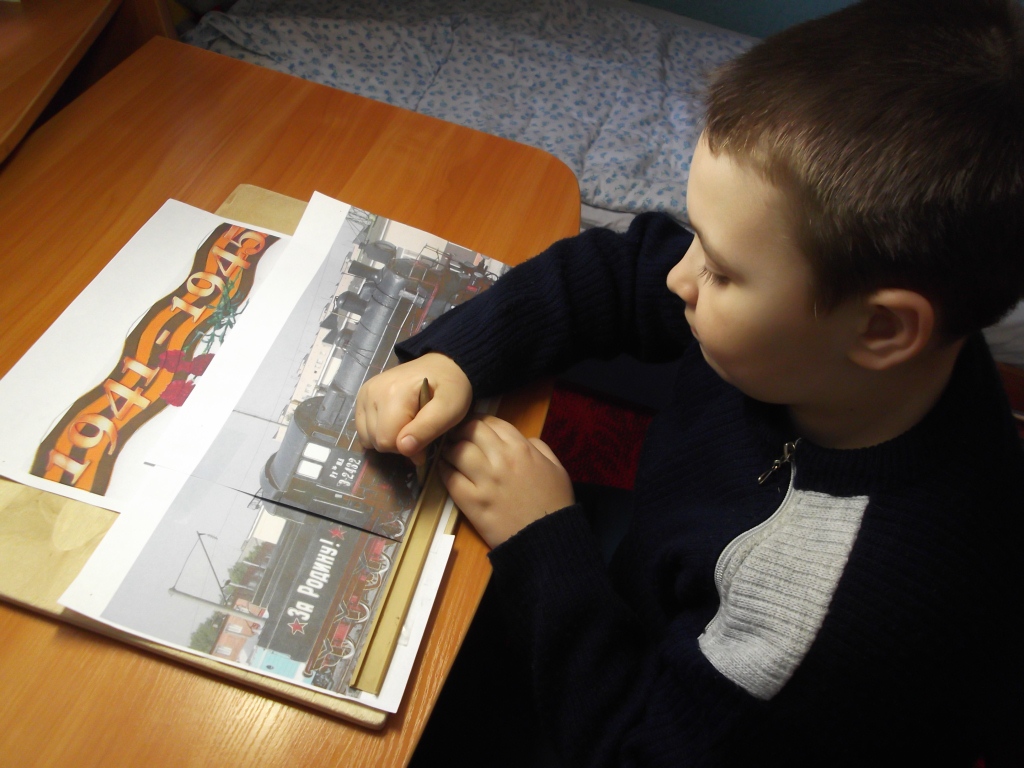 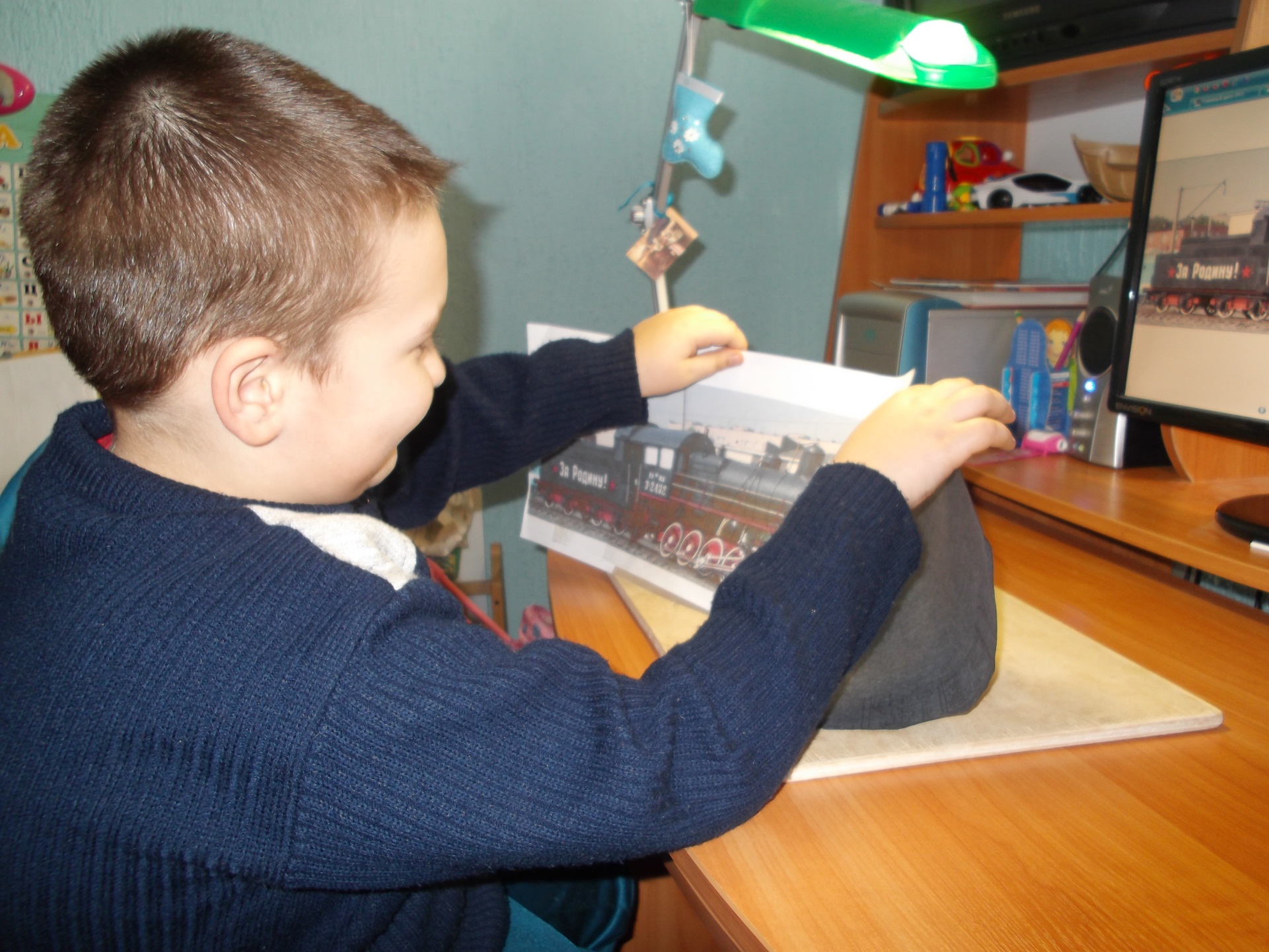 Выжигание
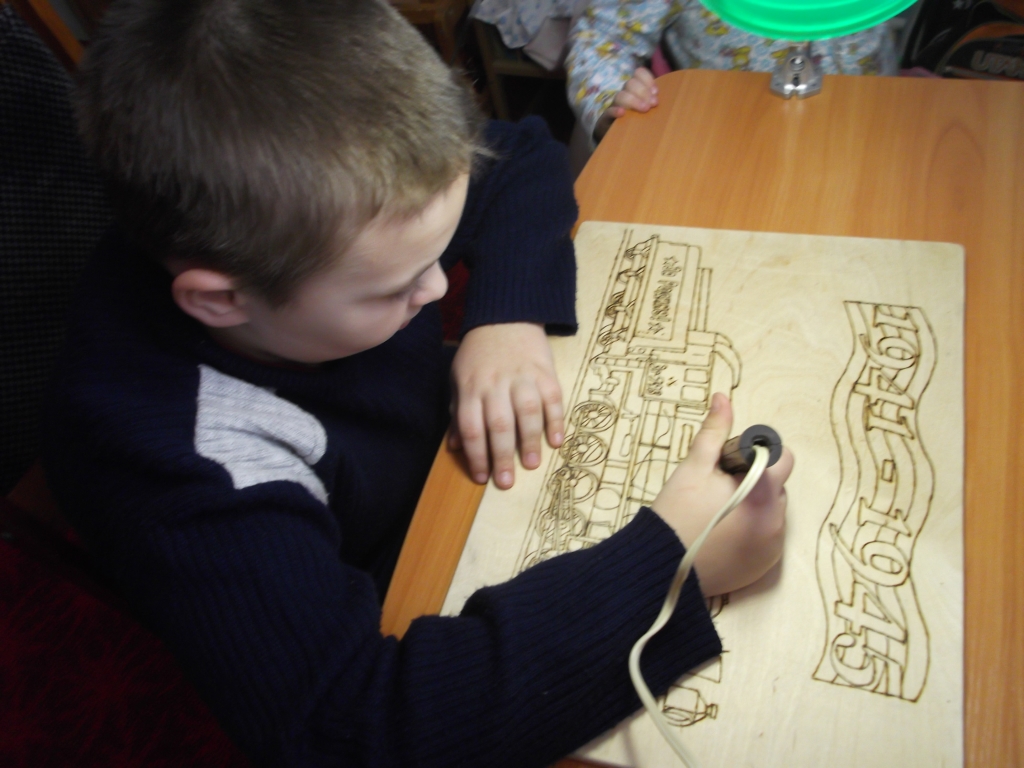 Создание декора
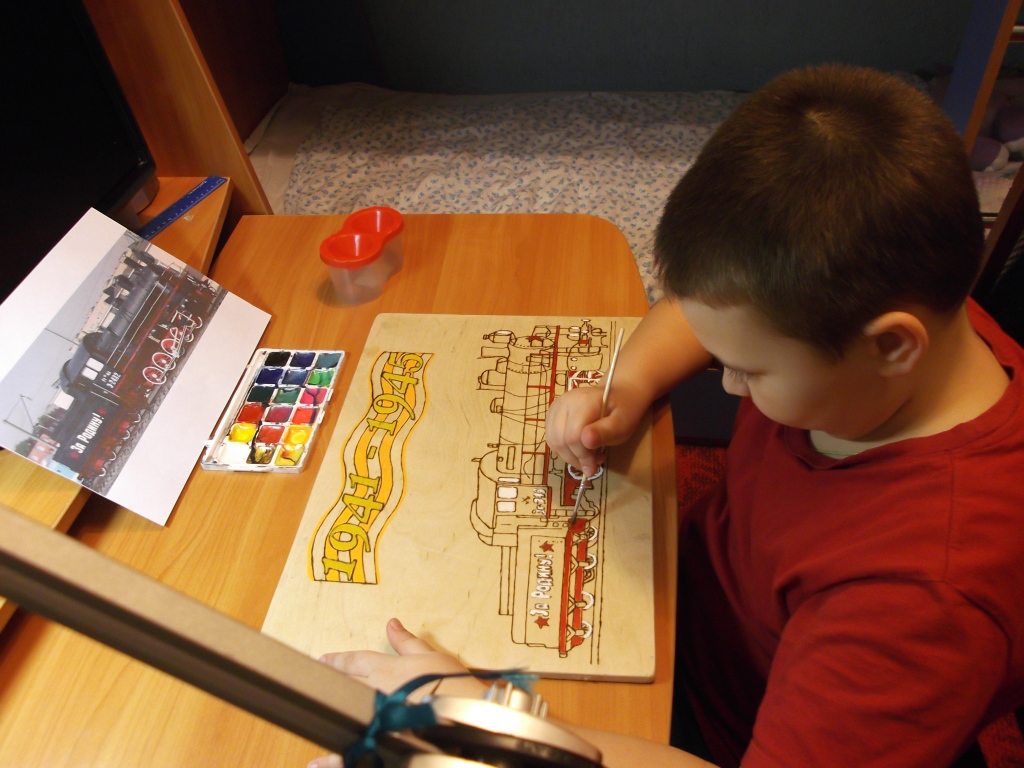 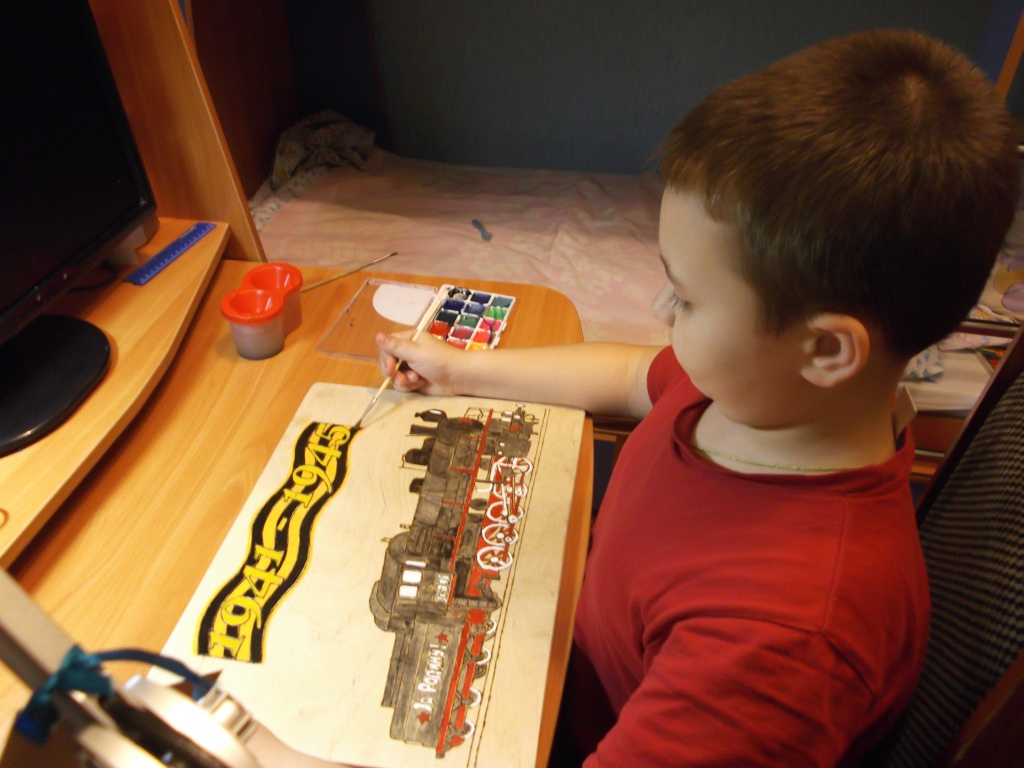 Работа готова!
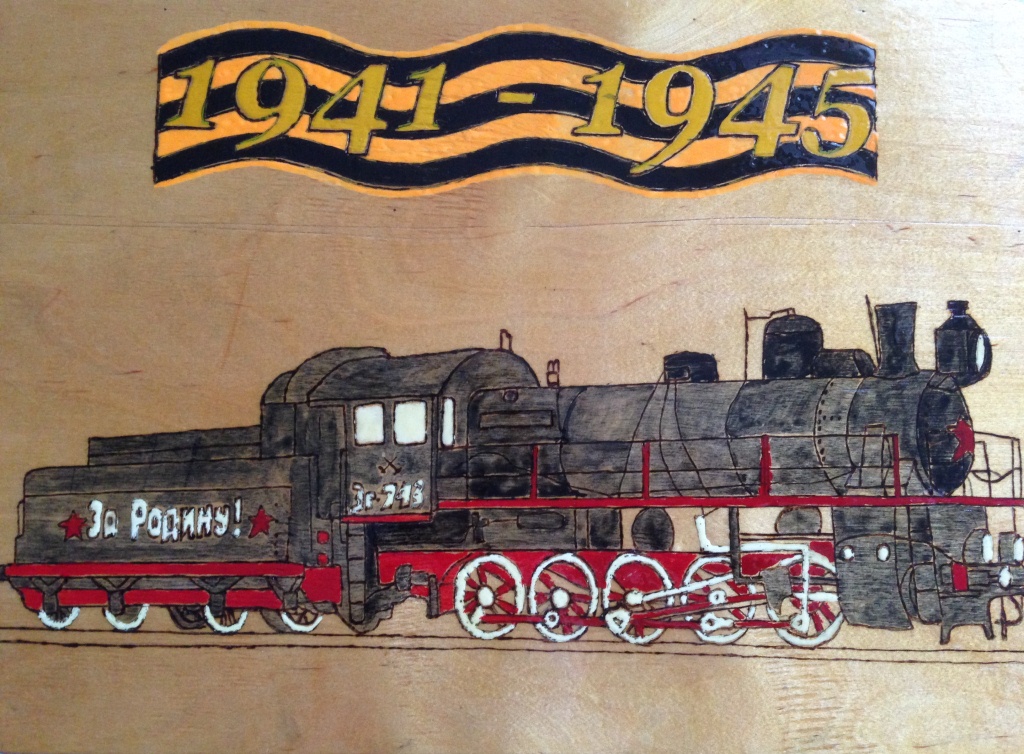 Вывод:
получился отличный сувенир;
я получил дополнительные знания о поезде – памятнике  «Воинский эшелон»;
  научился работать с лобзиком и выжигателем;
за время работы над проектом развивал свои творческие способности;
получил огромное удовольствие от творчества.
Планы на будущее
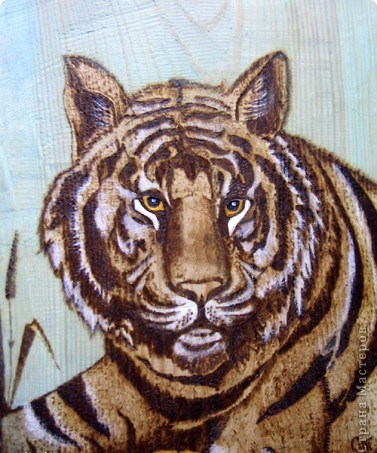 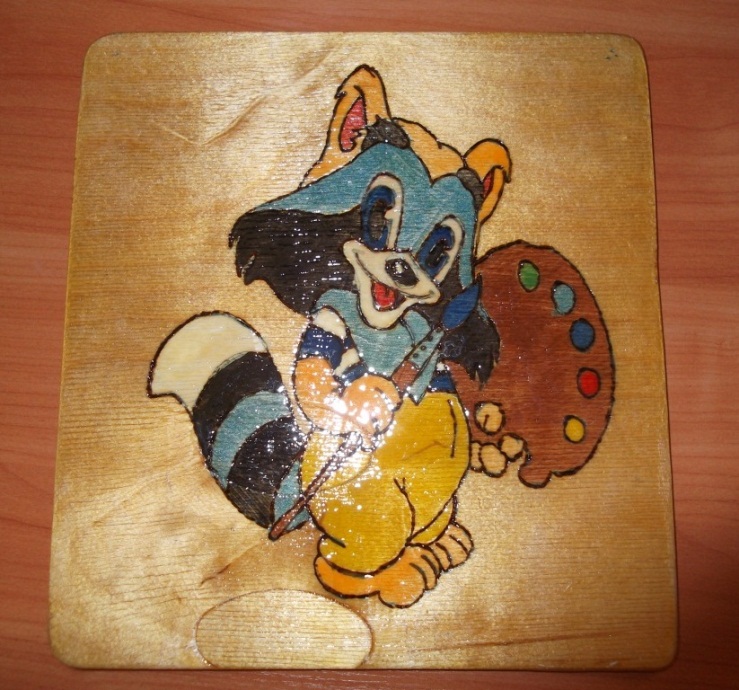 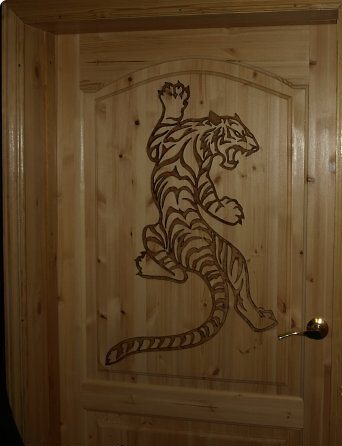 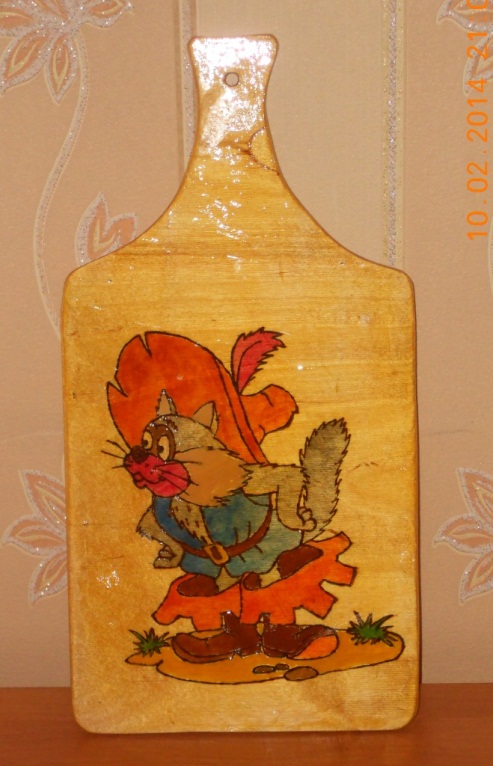 Спасибо за внимание!
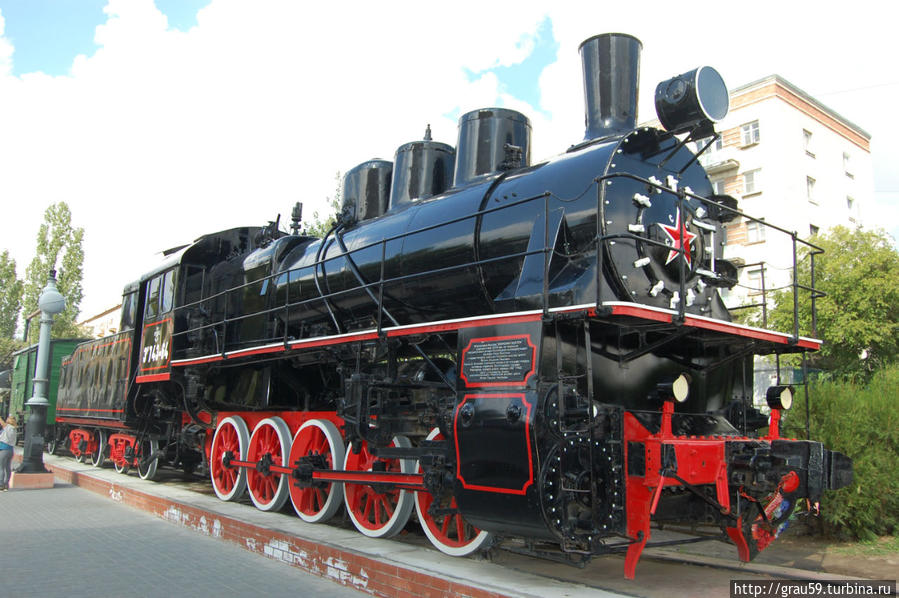 Используемые ресурсы
 
Википедияhttps://ru.wikipedia.org/wiki/%CF%E8%F0%EE%E3%F0%E0%F4%E8%FF
Мирознайhttp://www.miroznai.ru/Trip/Pages/ShowSubject.aspx?sbjid=4393&templId=132
Коробочка идей и мастер-классовhttp://podelki-doma.ru/handmade/tehnika-vyizhiganiya
Эскиз http://turbina.ru/guide/Volgograd-Rossiya-87818/Otzyvy/Tchto-delat-dostoprimetchatelnosti/Arkhitektura-Pamyatniki/3/0/Memorialnyy-kompleks-Voinskiy-eshelon-46419/Otzyv/Zheleznodorozhniki-v-Stalingradskoy-bitve-73307/photo2196788/